Параллельные прямые
6 класс
ГБСКОУ школа № 676 Кронштадтского района СПб
Подготовила и провела Дмитриева Т.А.
Учитель математики, высшая категория
Вспомним: пересекающиеся и непересекающиеся прямые, перпендикулярные прямые
Узнаем: какие прямые называются параллельными
Будем учиться: распознавать параллельные прямые на чертежах
Назовите линии. Выделите прямые
Определите, какие линии являются пересекающимися, а какие непересекающимися.Как называются линии a и b?
n
a
c
m
d
b
e
o
Линии a и b называются перпендикулярные
Две линии называются … …, если пересекаются под … … .
перпендикулярными
прямыми
прямым
углом
Постройте у себя в тетради такие же линии. Установите, пересекутся ли линии a и b; c и d, если их продолжить
a
c
d
b
Определите, какая фигура изображена.
Постройте такую же в тетради.
Назовите противоположные стороны данной фигуры.
Продолжите эти стороны за пределы фигуры.
Какие прямые получились?
B
C
A
D
Вывод: Две прямые называются параллельными, если они не пересекаются.
Параллельность прямых обозначается знаком ║
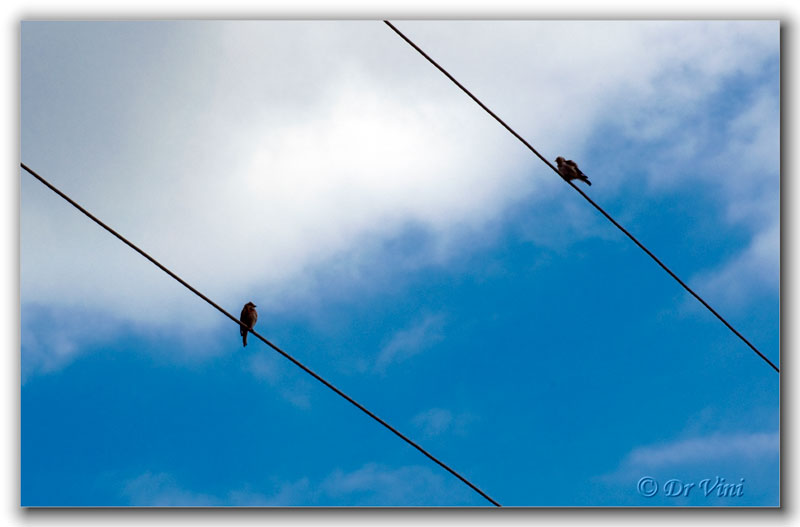 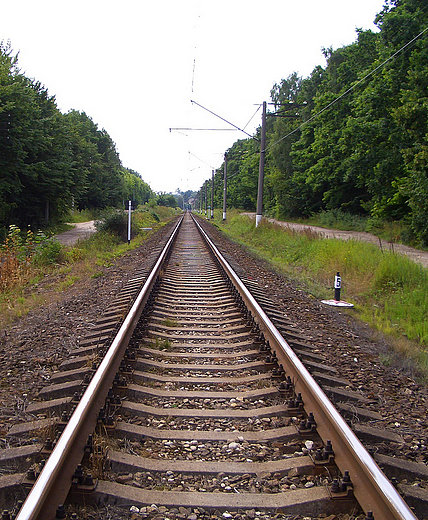 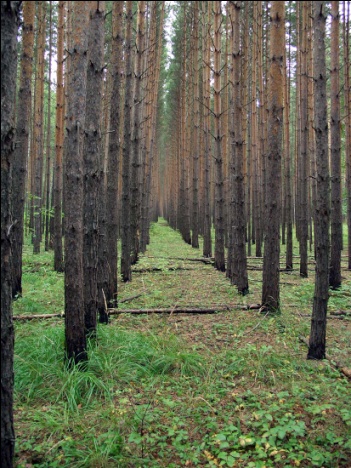 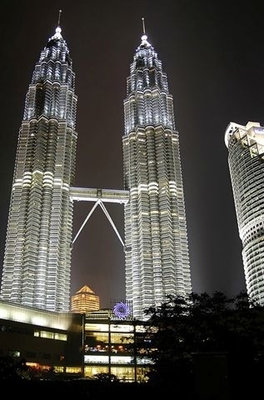 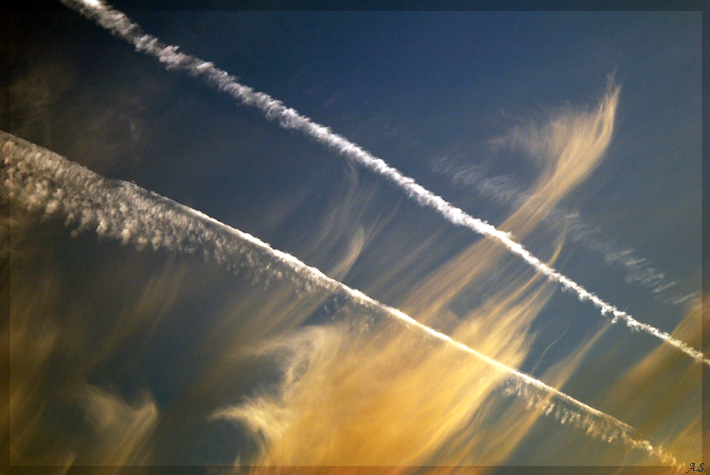 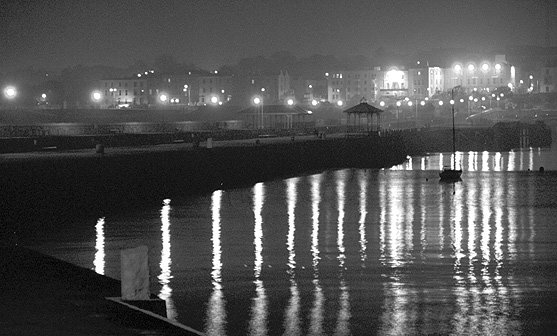 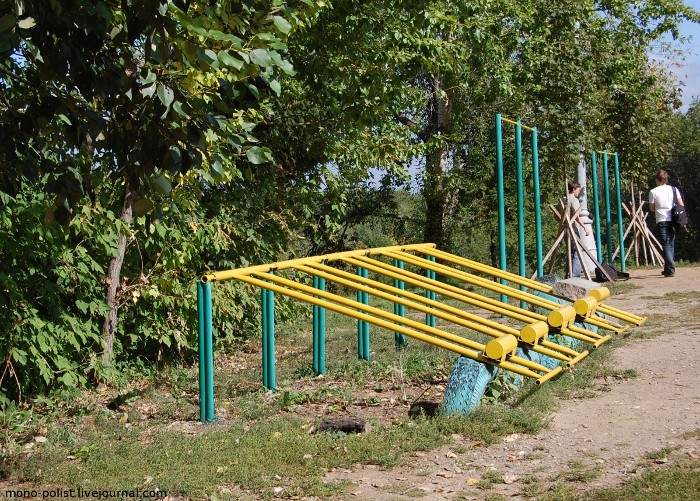 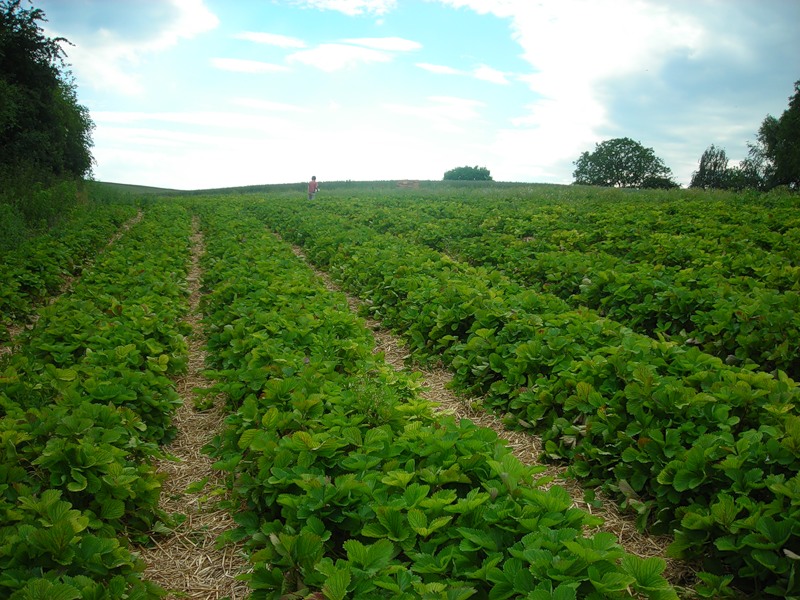 Определите, какие линии являются параллельными. Запишите, что они параллельны. Например, c ║d.
c
a
n
b
m
d
k
e
x
y
o
p
Две прямые называются …, если они … … .
параллельными
не
пересекаются
a
b
a ║ b
Домашнее задание:
I группа – постройте прямоугольник со сторонами 
3 см3 мм и 6 см5мм. Обозначьте его. Какие стороны прямоугольника являются параллельными отрезками? Используя знак ║, выпишите параллельные отрезки.
 
II группа – выделите на рисунке параллельные отрезки. Постройте такой же чертёж. Используя знак ║, выпишите параллельные отрезки.

III группа - Лист бумаги перегните так, чтобы получилось несколько параллельных прямых. Разверните и выделите линии сгиба карандашом.